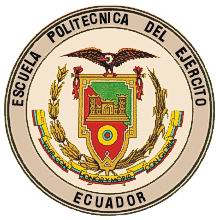 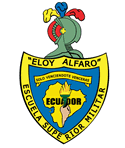 Tesis de grado previo a la obtención del título académicolicenciado en ciencias militares
KDTE. TEC. CASTAGNETO F. LUIS. A.
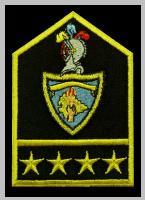 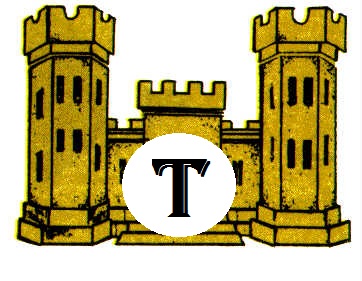 DEPARTAMENTO DE SEGURIDAD Y DEFENSA
Tema de investigación
ANÁLISIS DE LAS NORMAS DE SEGURIDAD QUE SE APLICAN EN LAS ACTIVIDADES DE INSTRUCCIÓN  MILITAR Y ENTRENAMIENTO FÍSICO  EN LOS CADETES DE LA ESCUELA SUPERIOR MILITAR “ELOY ALFARO”
KDTE. TEC. CASTAGNETO F. LUIS. A.
DEPARTAMENTO DE SEGURIDAD Y DEFENSA
CAPÍTULO IPLANTEAMIENTO DEL PROBLEMA DE INVESTIGACIÓN.
Objetivos de la investigación
Operacionalización de las variables
CAPÍTULO II MARCO TEÓRICO
Marco conceptual
CAPÍTULO IiiMARCO METODOLÓGICO
POBLACIÓN Y MUESTRA
POBLACIÓN CADETES ESMIL
CALCULO DE LA MUESTRA
TÉCNICAS DE RECOLECCIÓN DE DATOS.
TÉCNICA UTILIZADA EN LA INVESTIGACIÓN
CAPÍTULO IvANÁLISIS E INTERPRETACIÓN DE LOS RESULTADOS
CAPÍTULO VPROPUESTA
PROGRAMACIÓN DE SIMULACROS DE ACCIDENTES EN LAS PISTAS MILITARES.
SECTORES DE RESPONSABILIDAD
Mejoras en las normas de seguridad.